TFMM “Twin Site”Modelling the contribution of long range pollution to urban air
19th TFMM Meeting, Geneva May 3rd 2018
A. Colette, F. Couvidat, (INERIS), 
H. Fagerli, M. Pommier (Met Norway)
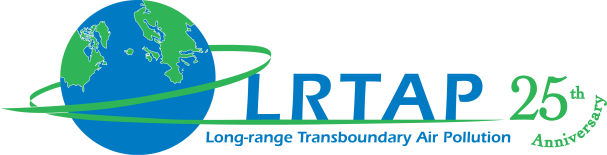 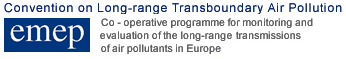 Urban and Long range air pollution
Methodologies available to assess the local/non-local contribution to urban air:
Observations: 
Lenschow method and derivatives, applied to PMF or concentrations
Integrated assessment models: 
GAINS and Sherpa source allocations

Validating/Comparing models and observations
the various available methodologies are not straightforward to compare 
Inconsistent definition of city masks
compensation of city spread and city contribution
We focus here on the (well posed) comparison of 
Chemical analyses of PM at pairs of urban/remote sites
High resolution CTM results
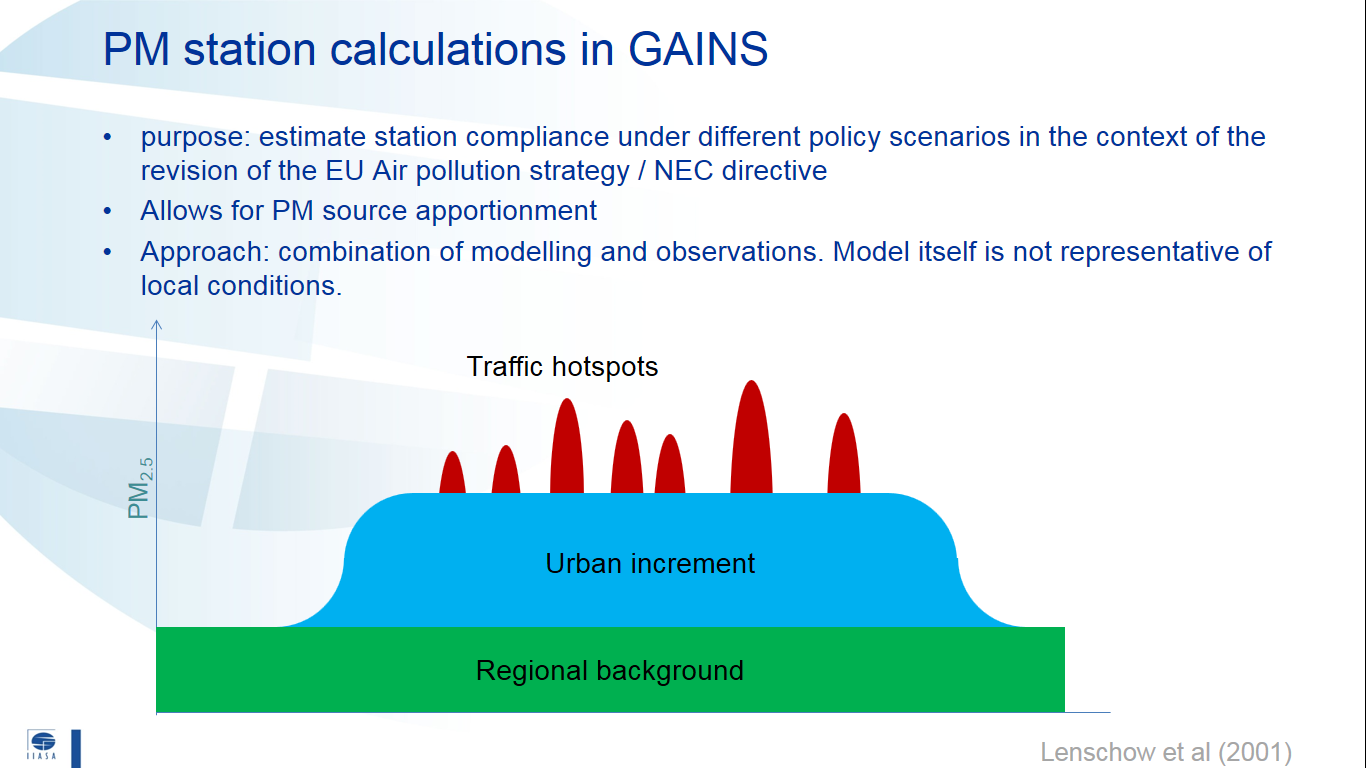 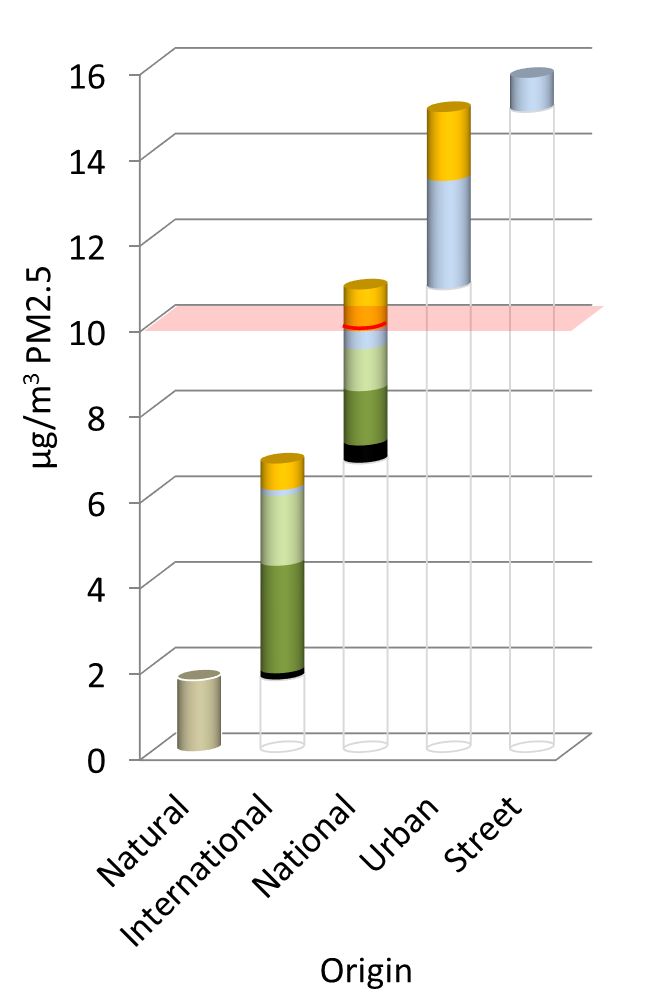 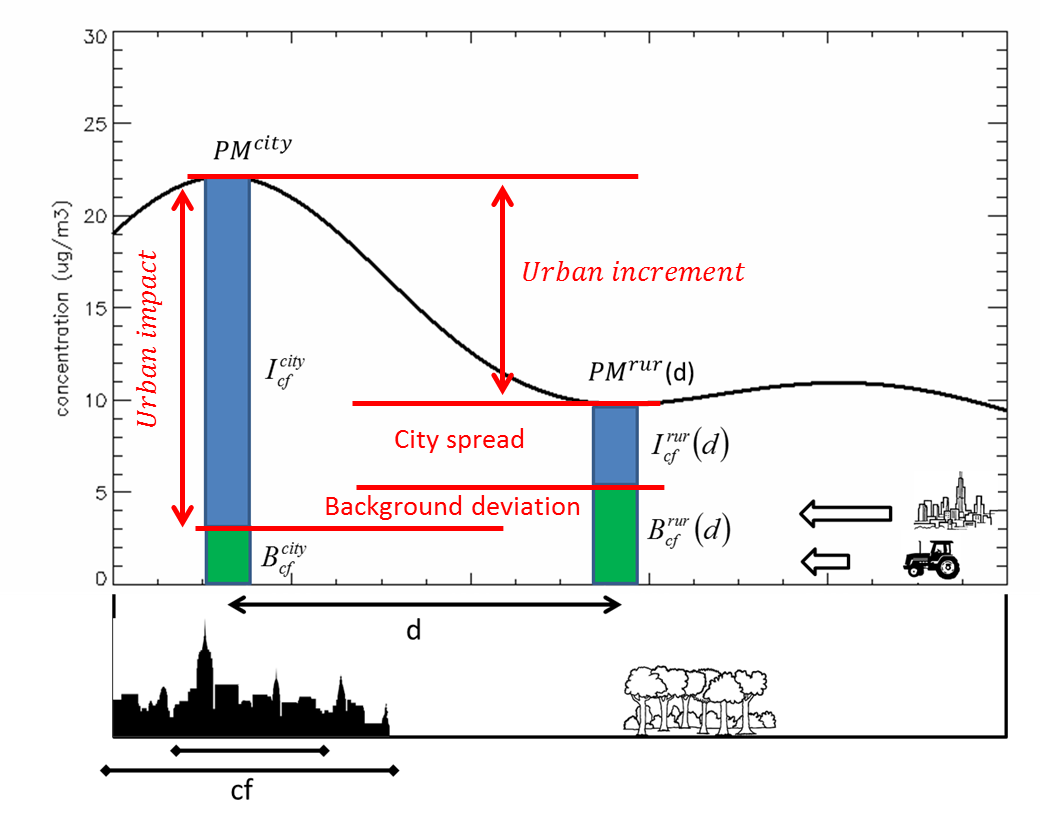 Observations
Available sites 
Spain: Barcelona (UB), Montseny (RB), Montsec (Mountain) 
Switzerland: Zurich-Kaserne (urban background), Payerne (rural).
France: Revin (RB), Lens (UB), Roubaix (traffic). 
Germany: Leipzig (traffic-urban)/Melpitz (regional)
Netherlands: Schiedam (urban ~Rotterdam) / Hellendoorn (rural)

Chemical species
Observed : 
PM10, PM2.5, Al, Ca , K, Na, Mg, Fe, Mn, Ti, V , Ni  , Cu  , As, Rb, Sr, Sb , Pb , SO42-, NO3-, Cl-, NH4+, EC, OC
Subset for the comparison with models: 
SO42-, NO3-, NH4+, Dust, Sea Salt, OM, EC
The remaining fraction is mainly water
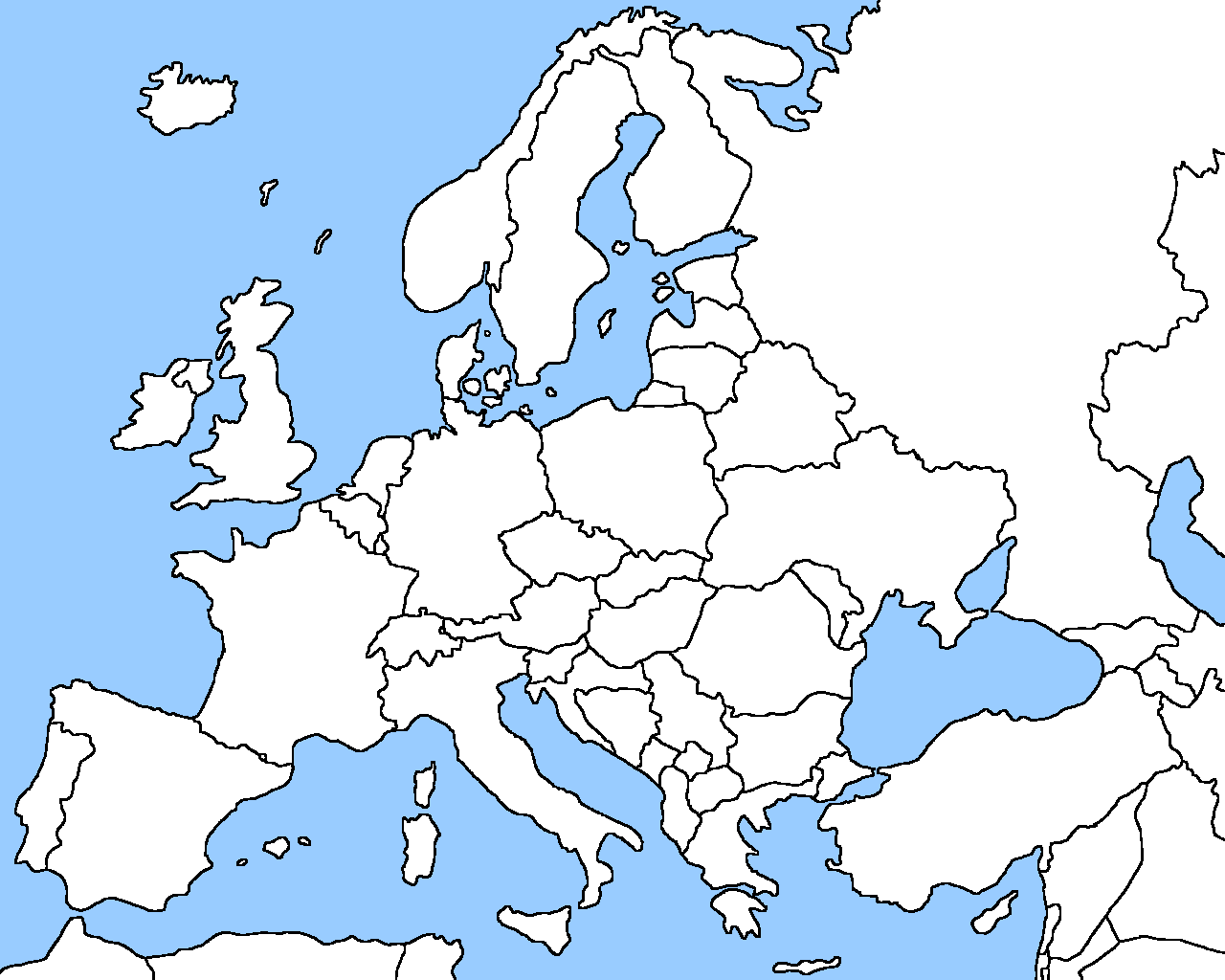 CTM involved in the analysis
High resolution CTM over the whole Europe
Chimere 
Simulation (underlying Sherpa): 7km for 2009 with either INERIS or JRC inventory
EMEP
Emep MSCW 2017 Report (0.1x0.1 deg, 37 layers for 2015 with 2015 EMEP 0.1 emissions)
Emep underlying Sherpa, (0.1x0.1 deg 20 layers) for 2014 with 2014 emissions (JRC)
Chemical comparison
Observations: SO42-, NO3-, NH4+, Dust, Sea Salt, OM, EC
Chimere has SOA + PPM (roughly 30/70%), to be compared to OM+EC
Emep is lacking Dust and Sea Salt in some outputs
PM10 and PM2.5 scatterplots
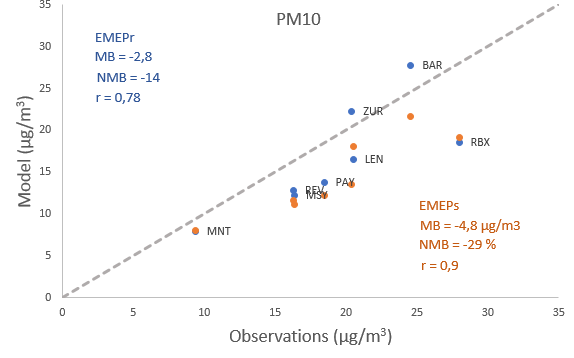 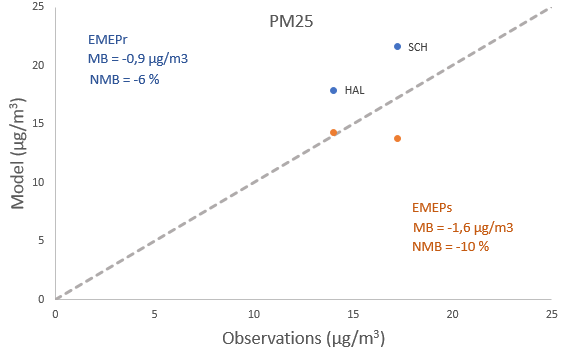 Models included:
EMEPr: MSCW Report
EMEPs: Sherpa basecase
CHIMERE: Sherpa basecase
CHIMERE-JRC: Sherpa basecase, with JRC inventory

Similar performances at most stations
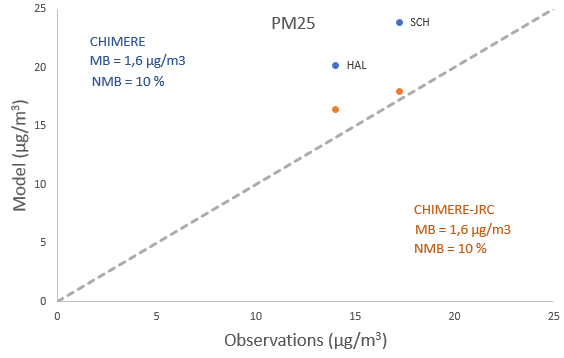 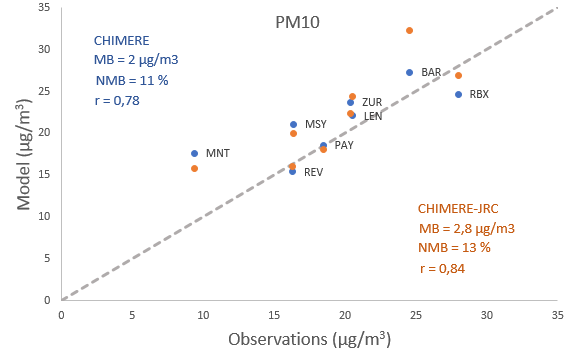 SIA scatterplots
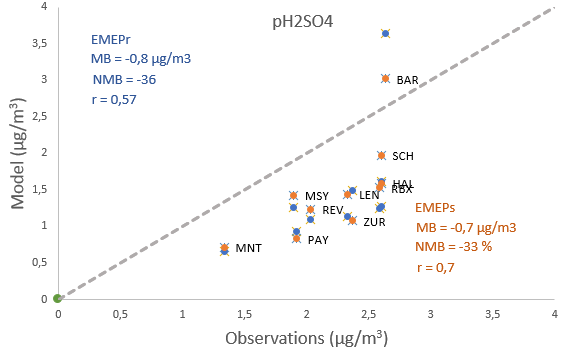 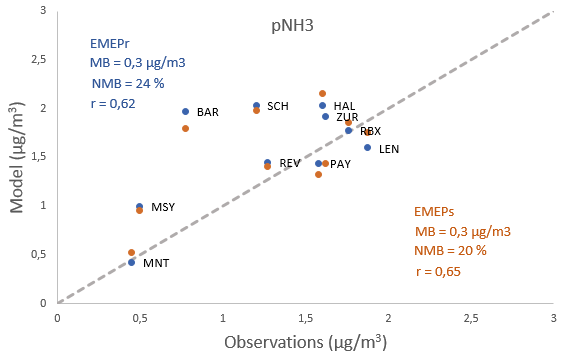 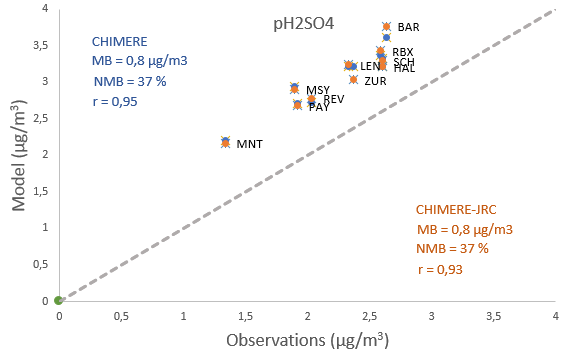 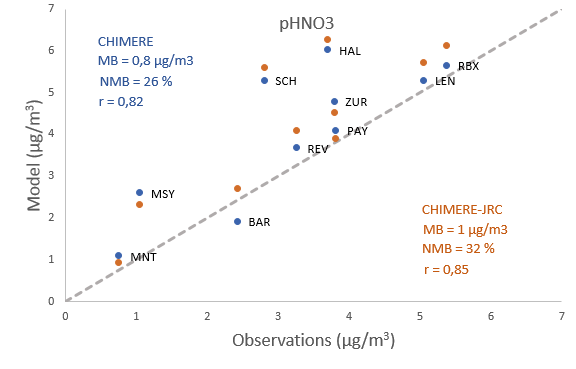 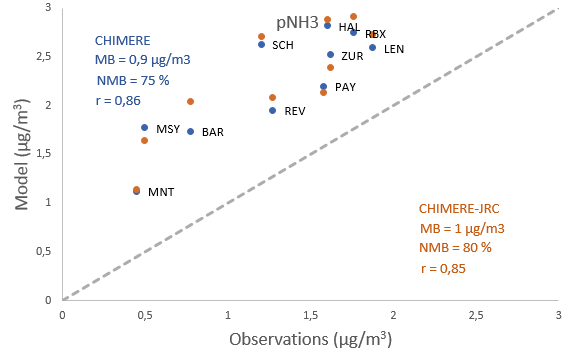 The main difference is for sulphates
Increment: Switzerland
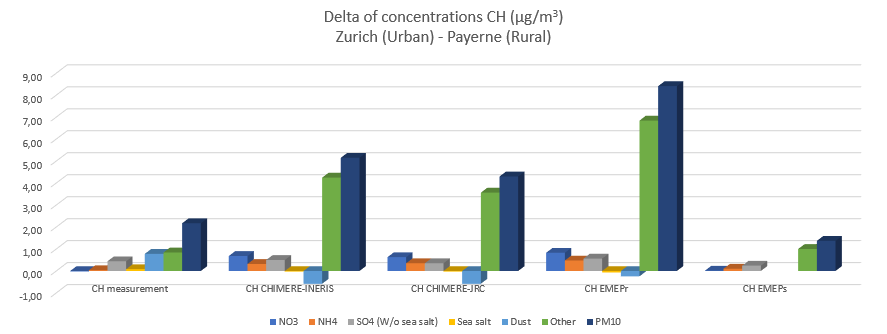 Large overestimation of PM10 increment due to « other » (=EC+OM), except for EMEP-Sherpa

SO4 gradient well captured by all models

All models except EMEP-Sherpa have an increase of NO3&NH4 in urban area which is not in the measurements
Increment: The Netherlands
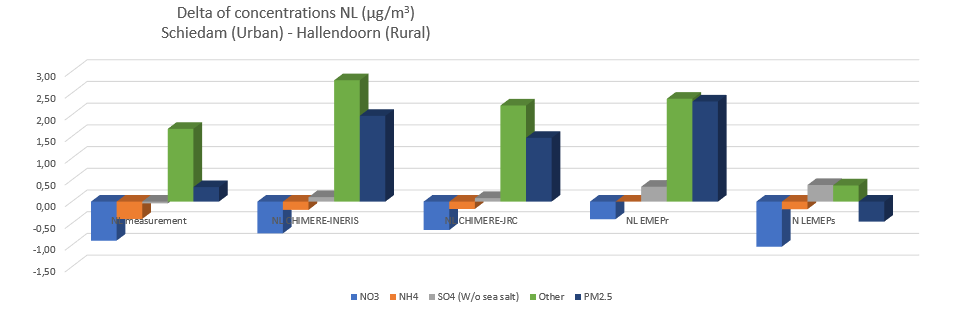 Fairly good agreement for PM10 increment, except for EMEP-Sherpa that has a lower « other » increment, therefore a net decrement in PM10

Decrement of NH4NO3 in urban area, well captured by all models
Increment: FRance
Strong overestimation of EC+OM increment for all models

Good agreement for inorganics (especially for CHIMERE)
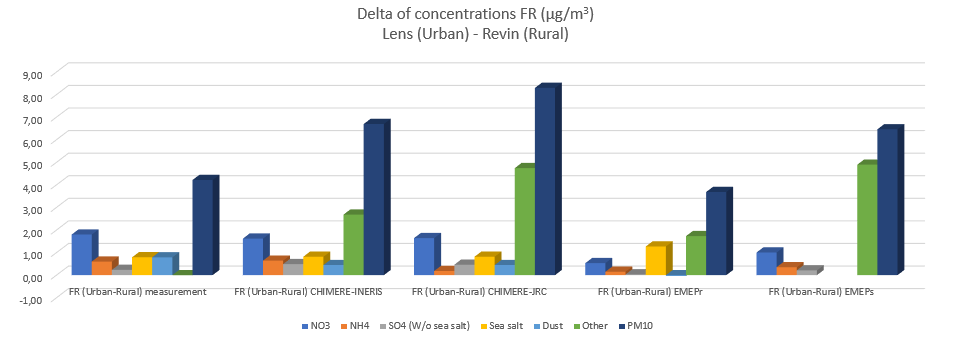 Increment: Spain
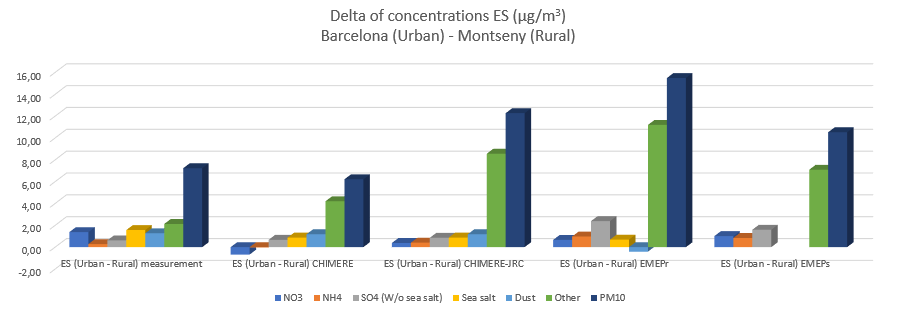 Chimere lacks coarse nitrate formation therefore the opposite « urban nitrate » increment
Overestimate of OM+EC increment in all models
EC+OM increments
Scattered CTM performances across models for EC+OM gradients:
+ overestimate
- underestimate
Ok: good capture
PM10 Urban increment
Observed and modelled urban-rural gradients for  PM10/PM25 airbase sites of major European cities
Urban: < 0.5 deg
Background >0.5 and < 2 deg

Only Chimere represented: 
The JRC inventory tends to overestimate the increment compared to the INERIS (EC4MACS) inventory
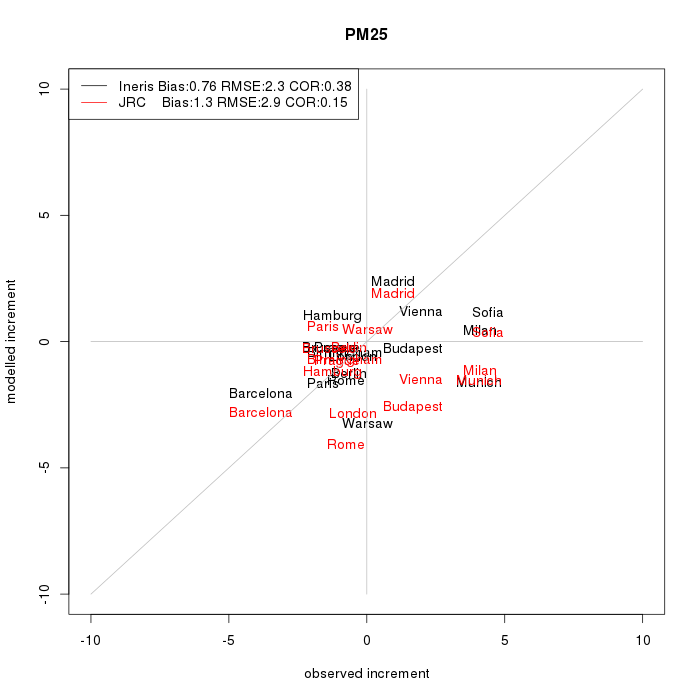 conclusion
Preliminary conclusions (work in progress)
The CTMs capture well the gradients of SIA, except one instance of urban coarse nitrate (SP)
Urban increment dominated by carbonaceous aerosols (EC+OM), except for NL where the decrement of NH4NO3 is substantial
Scattered CTM performances across models for EC+OM gradients:

Next steps
Include more CTMs
Scale dependency, alternative EMEP results
Better handling of interannual variability
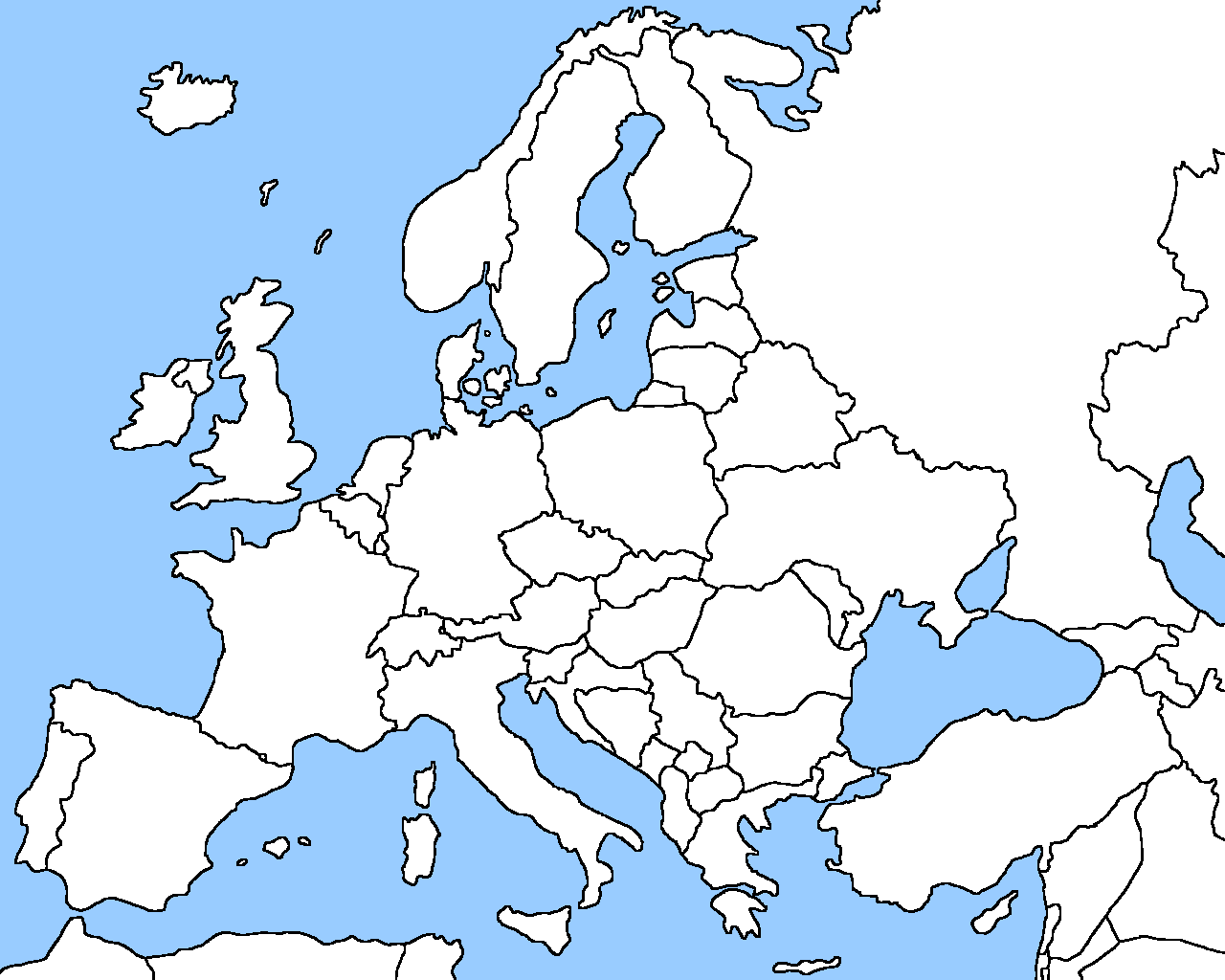